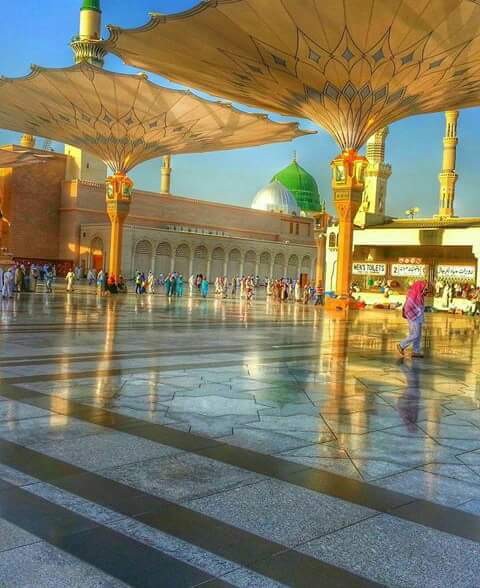 اهلا و سهلا
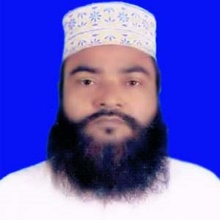 تعريف المعلم
ابو عمر محمد فاروق حسينالمدير المدرسة
المدرسة سراجوالعلوم السلامية بروداروغا هات
سيتاكند-بجاتجام
فون-01818433486
Email-aomfaruk1177@mail.com
تعريف الدرس
اللغة العربية الاتصالية 
     الصف عشر
ما يستفاد من الدرس
ما يتعلم الطلاب من هذا الدرس
              (1)  كم  عدد السكان فى بنغلاديش؟
          (2) متى وصل الاسلام في بنغلاديش؟
      (3)  اذكر بعض المسجد المشهورة في بنغلاديش؟
      (4) التشريح بعض اسماء المرشدين في بنغلاديس؟
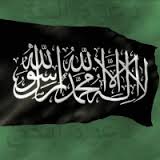 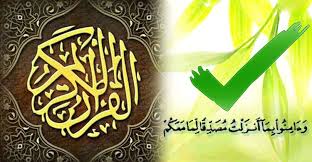 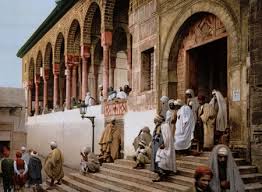 عنوان الدرس
دعوة الاسلام فى بنغلاديش
الدرس مؤافق مقالمة
عدد المسلىمين فى بنغلاديش : عدد المسلمين فى بنغلاديش حوالى مائة مليون
      و نسبتهم المؤوية فيها خمسن و ثمانون بالمائة بالنسبة الى عدد السكان كلهم
      زمان وصول الاسلام الى بنغلاديش : وصل الاسلام الي البنغال بعد البعثة النبوية
      بحوالي قرن ونصف قرن
بعض المساجد المشهورة فى بنغلاديش : الف.مسجد البيت المكرم بداكا و هو المسجد
     الشعبى لبنغلاديش .  ب. مسجد تارا بداكا . ج. مسجد خان جهان على بخوكنا.
    د. الجامع الملكى بشيتا غونغ ،
 بعض اسماء المرشدين فى بنغلاديش :
    1.الشاه جلال اليمانى (رح) 2. الشيخ خان جهان على (رح) 3. الشيخ كرمة على 
     جونفورى (رح) 4. الشيخ نثار الدين احمد (رح)
واحدة العمل
كون جملا مفيدة بالكلمات التالية
      السكن، المساجد، وصل ،التجار
ثانى و ثانى عمل
هات مرادف الكلمت الاتية
     يتكلم، اللغة ، وصل، انحاء
القوم عمل
(الف) اذكر مساجد فى بنغلاديش  ؟
 (ب) دور الاولياء في دوعة ؟
القدر
(الف) كم هى السكن بنغلاديش ؟
 (ب) كيف دخل الاسلام فى بنغلاديش ؟
  (ج) اذكر المساجد فى بنغلاديش ؟
  (د) اسماء المرشيدن فى بنغلاديش ؟
الواجب المنزل
اكتب عن دخول الاسلام فى بنغلاديش ؟
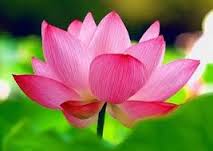 شكرا لك